5. Leidenfrostove hviezdy
5. Leidenfrostove hviezdyPri Leidenfrostovom efekte môže kvapka vody prežiť na horúcom povrchu až niekoľko minút. Za istých okolností kvapka vytvorí kmitajúce hviezdicovité tvary. Vybuďte rôzne oscilačné módy a preskúmajte ich.
5. Leidenfrostove hviezdy
Pri Leidenfrostovom efekte môže kvapka vody prežiť na horúcom povrchu až niekoľko minút. 

Leidenfrostov efekt	-  na vrstve pary sa udržiava kvapka nad horúcim povrchom
	-	Leidenfrostova teplota

Kvapka vody	-	veľkosť kvapky
	-  povrchové napätie 

Prežiť	- postupné odparovanie a zmenšovanie

Horúci povrch	-	teplota povrchu
	-  tvar povrchu
5. Leidenfrostove hviezdy
Za istých okolností kvapka vytvorí kmitajúce hviezdicovité tvary.

Okolnosti	-  podmienky, pri ktorých vznikajú kmitajúce hviezdicové tvary
Kmitajúce	-	príčina kmitania
	-	charakteristika kmitania
	
Vybuďte rôzne oscilačné módy a preskúmajte ich.
5. Leidenfrostove hviezdy
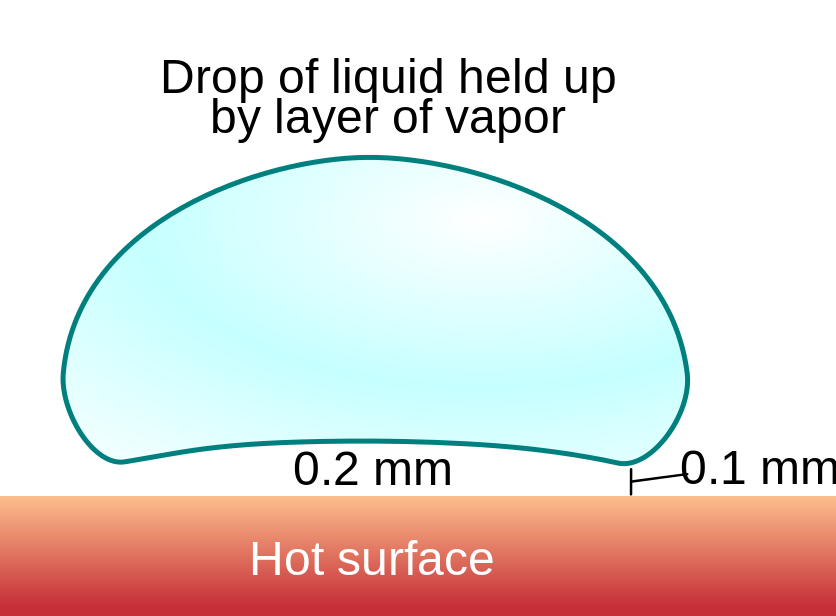 5. Leidenfrostove hviezdy
A teraz si to ukážme „na živo“.

- 	elektrická platnička s reguláciou výkonu
bezkontaktný teplomer
kamera s makrorežimom